TEMAS DE ESPAÑOL
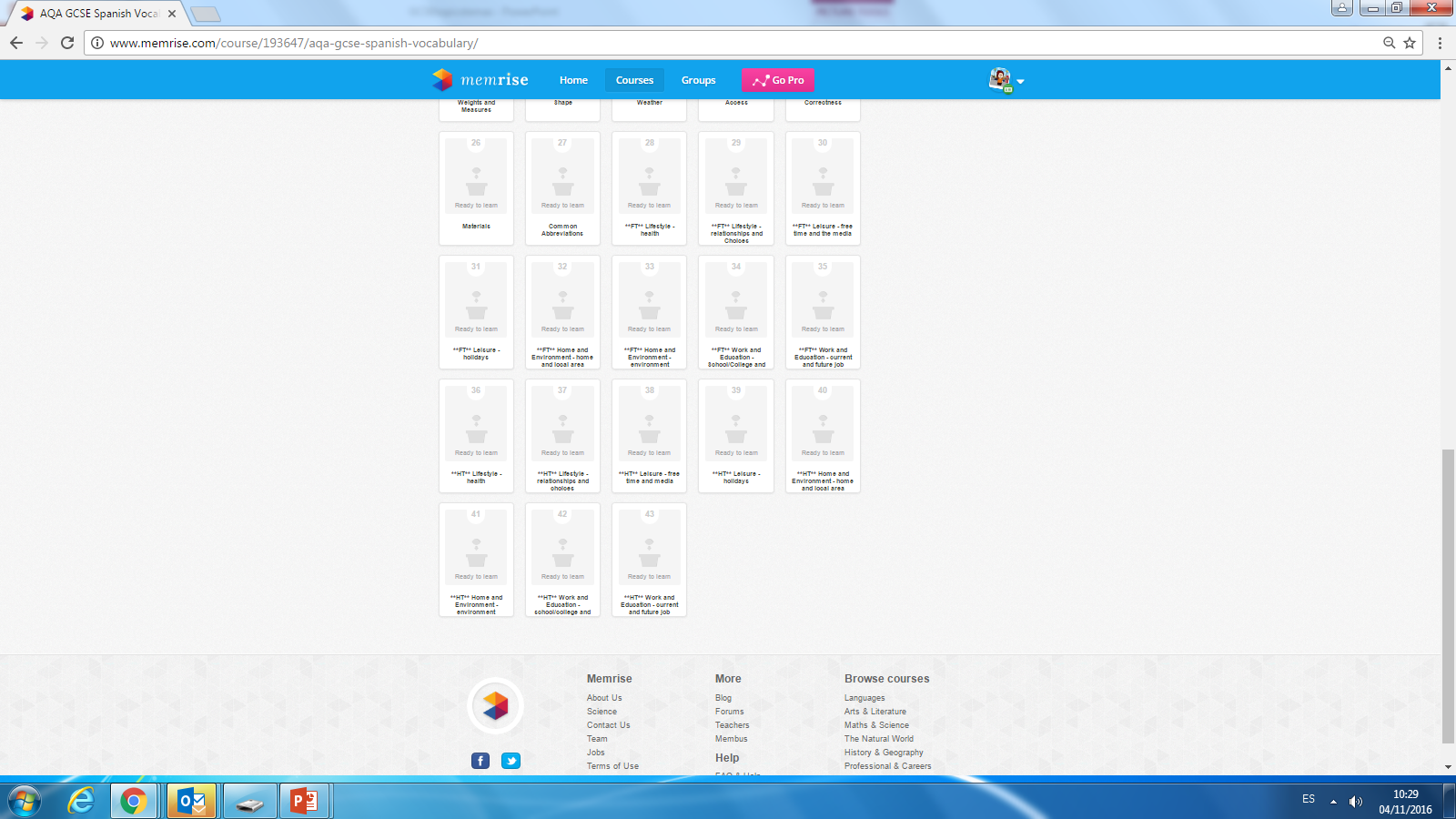 Topics to revise from memrise

As well as the basic vocabulary
from number 11 to 21